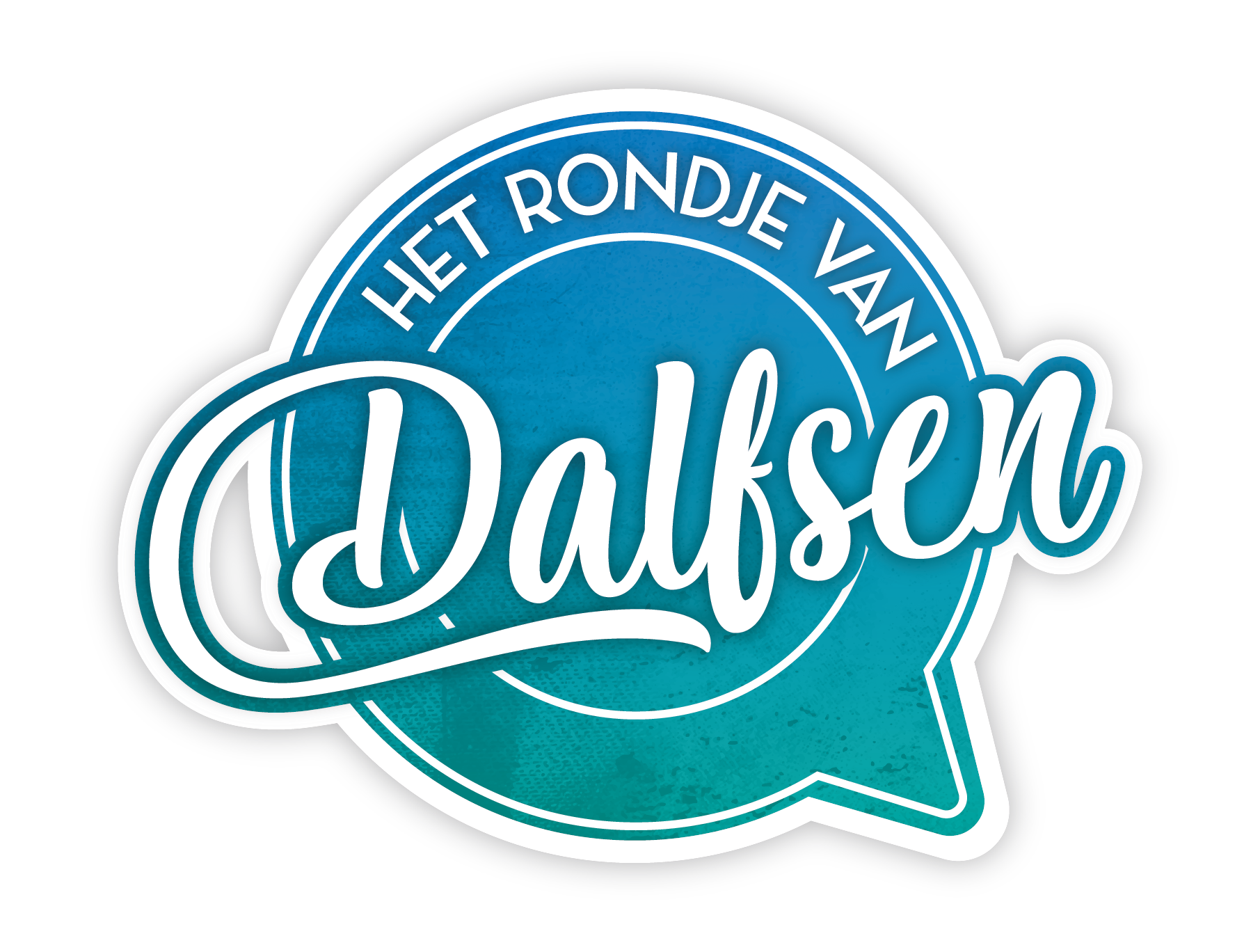 12 november: Samenleven in Dalfsen
Het Dalfsen van 2030.
Een nieuwe missie en visie voor
de gemeente Dalfsen.
Opzet van de avond
19:45
20:00
20:10
20:40
21:10
21:40
22:00
22:30
HoofdgastDalfser DromenGespreksronde 1Gespreksronde 2Gespreksronde 3Reflectie oogst, afrondingEen Rondje van Dalfsen
Einde
Wat vinden Dalfsenaren belangrijk?
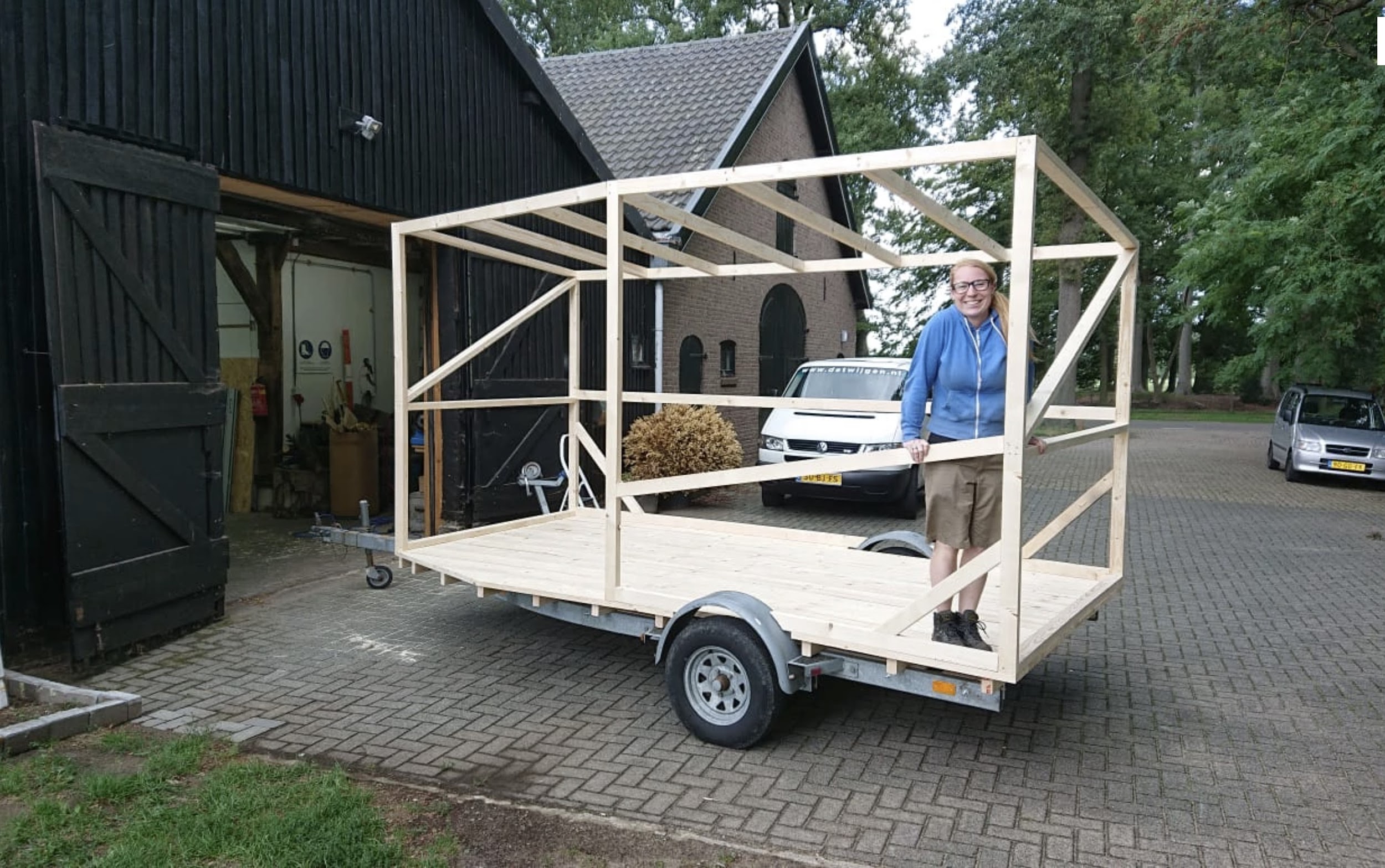 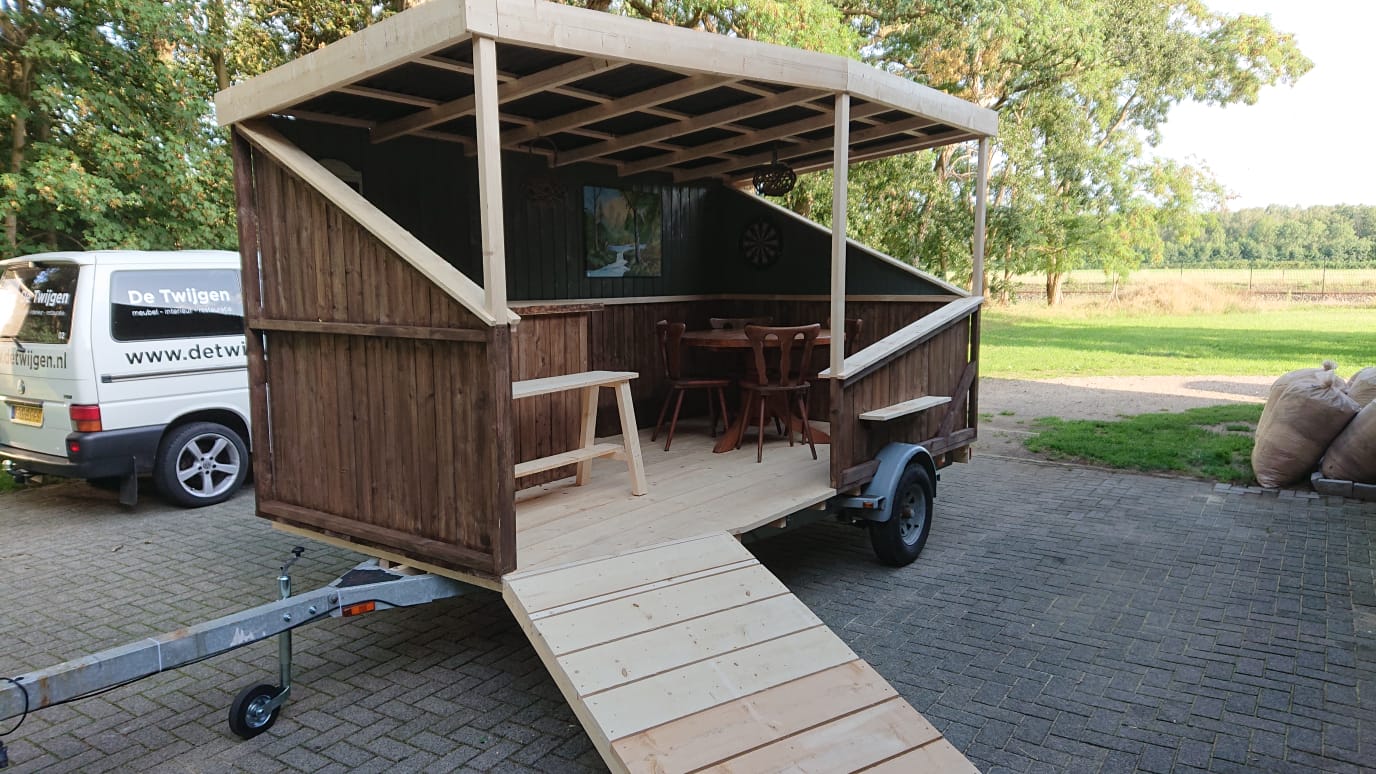 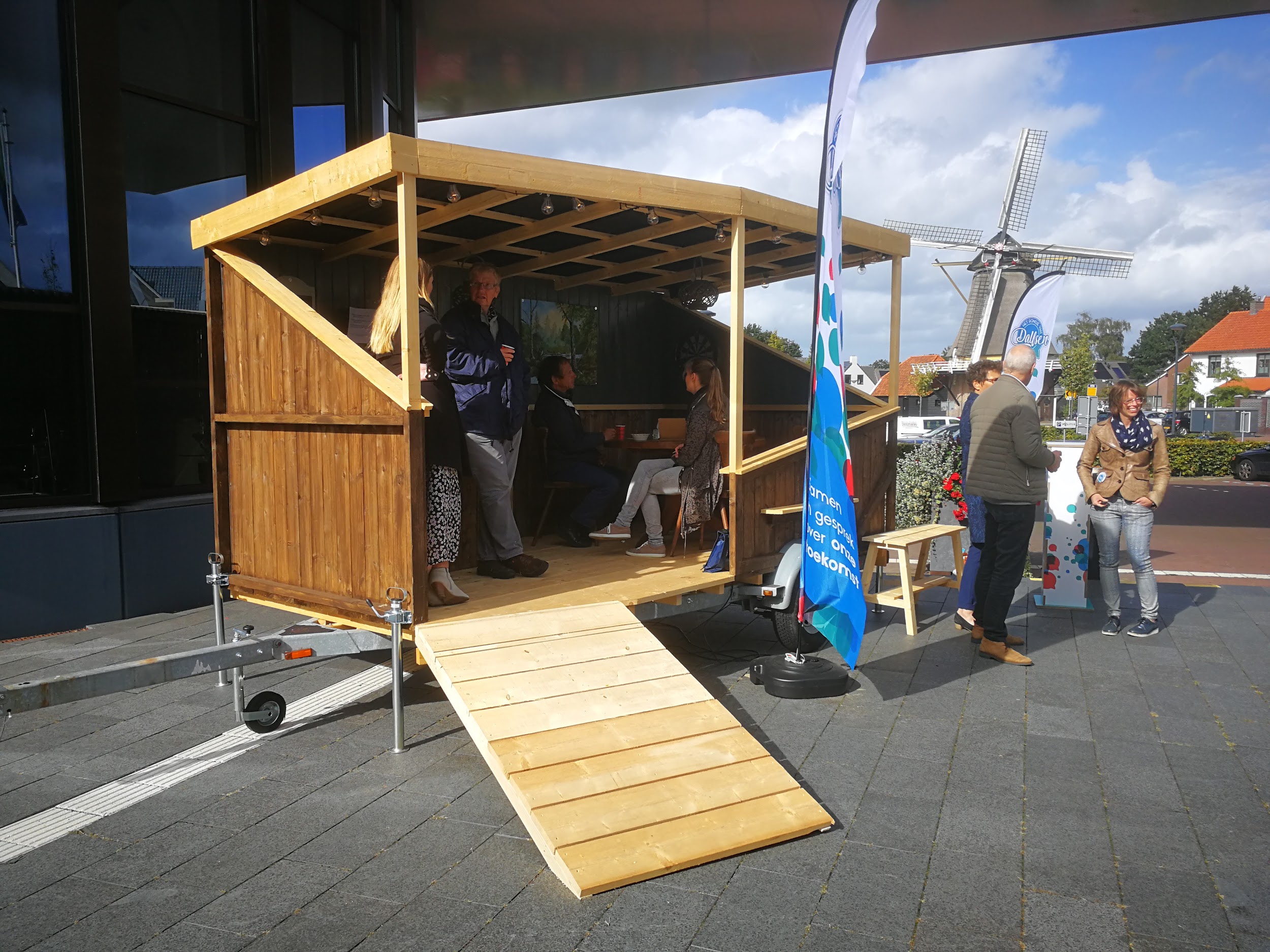 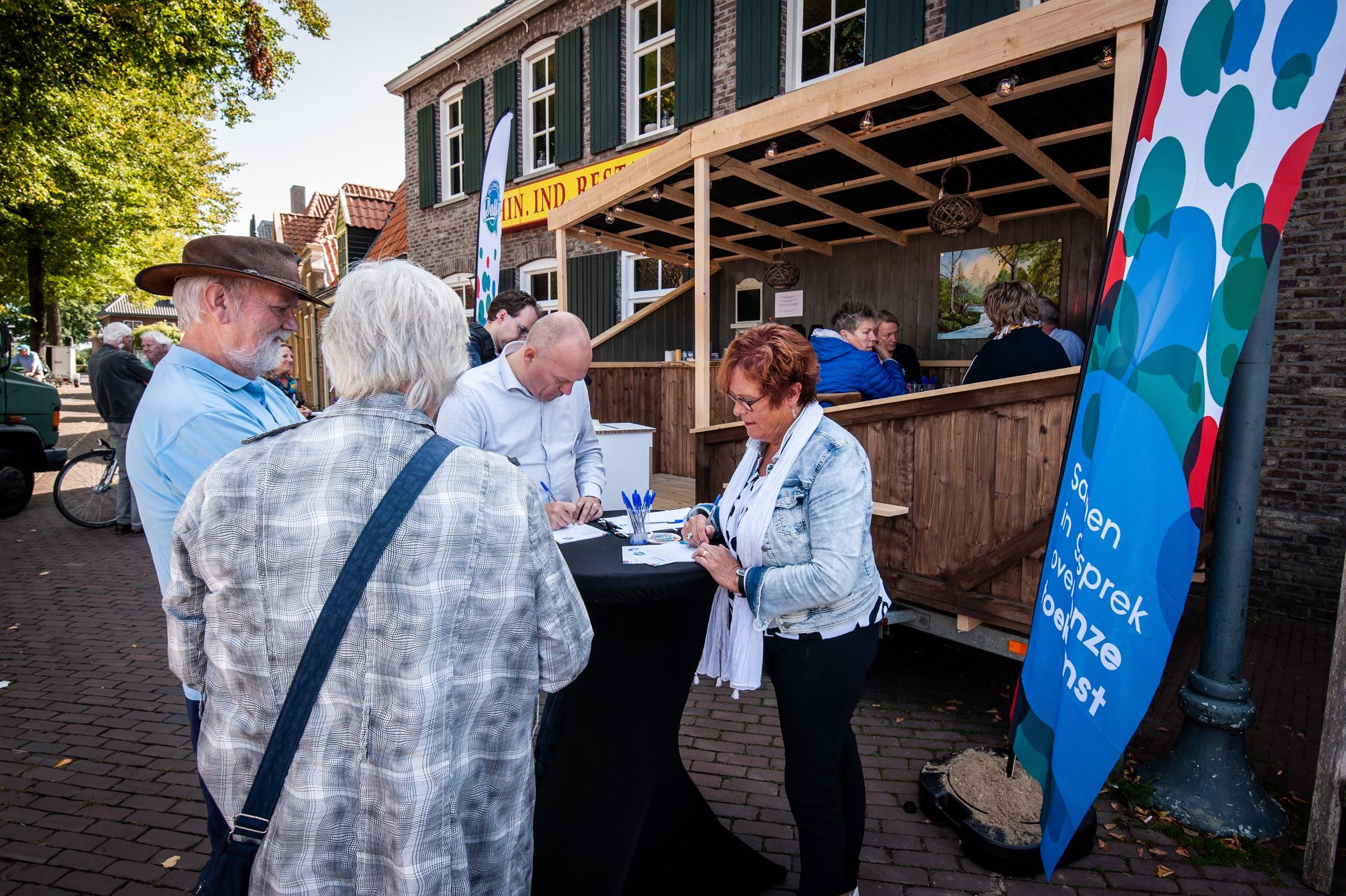 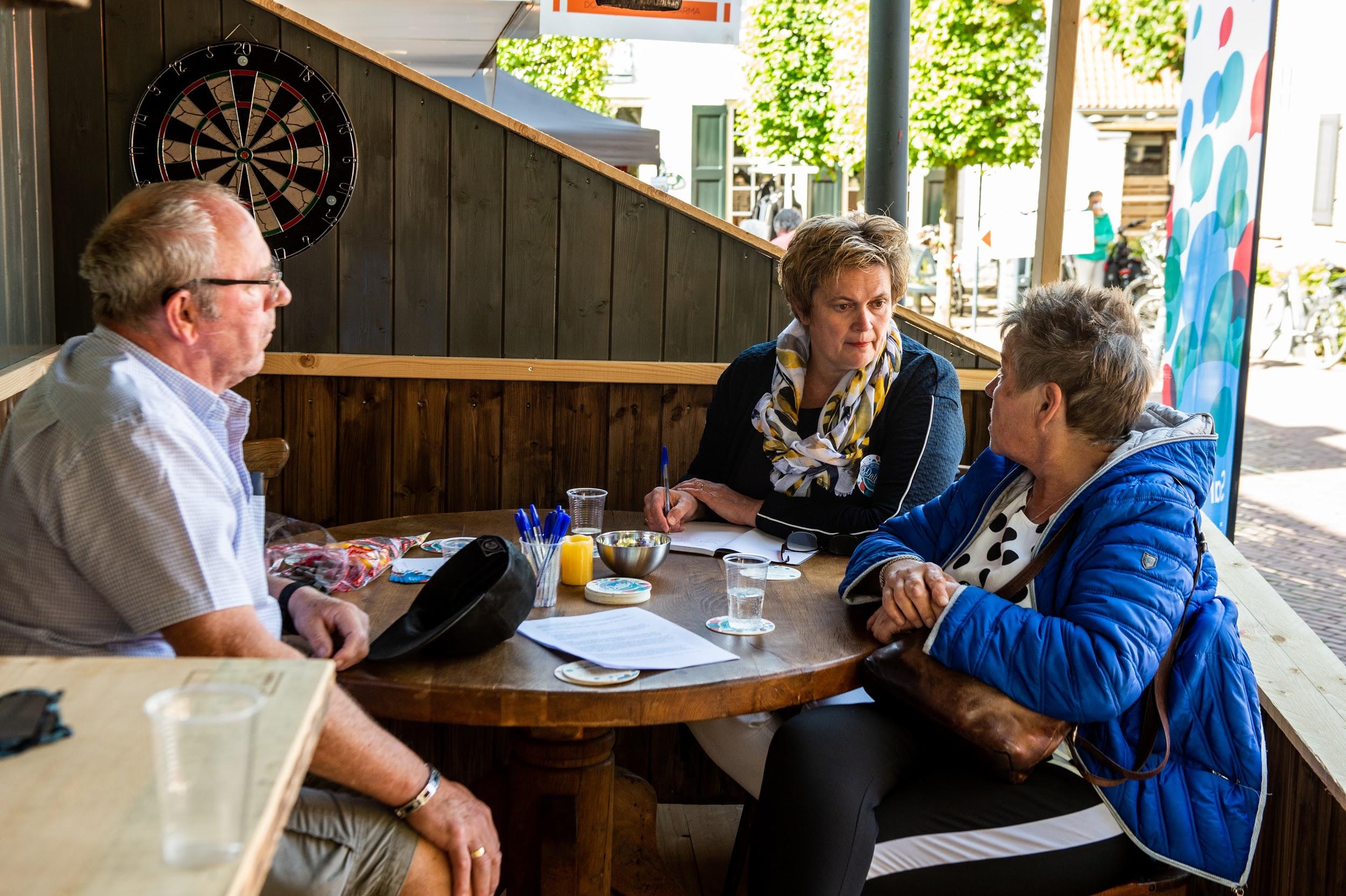 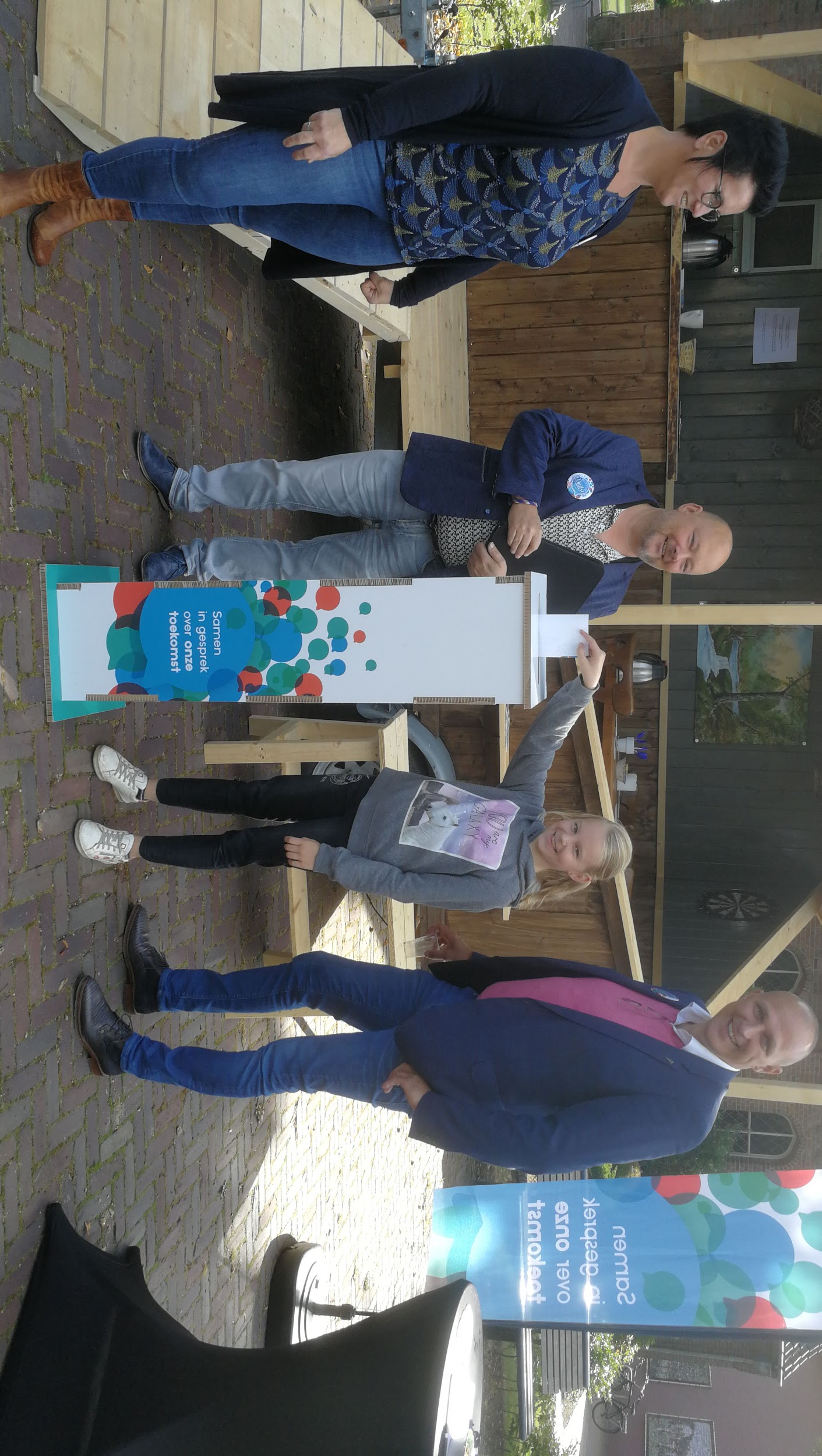 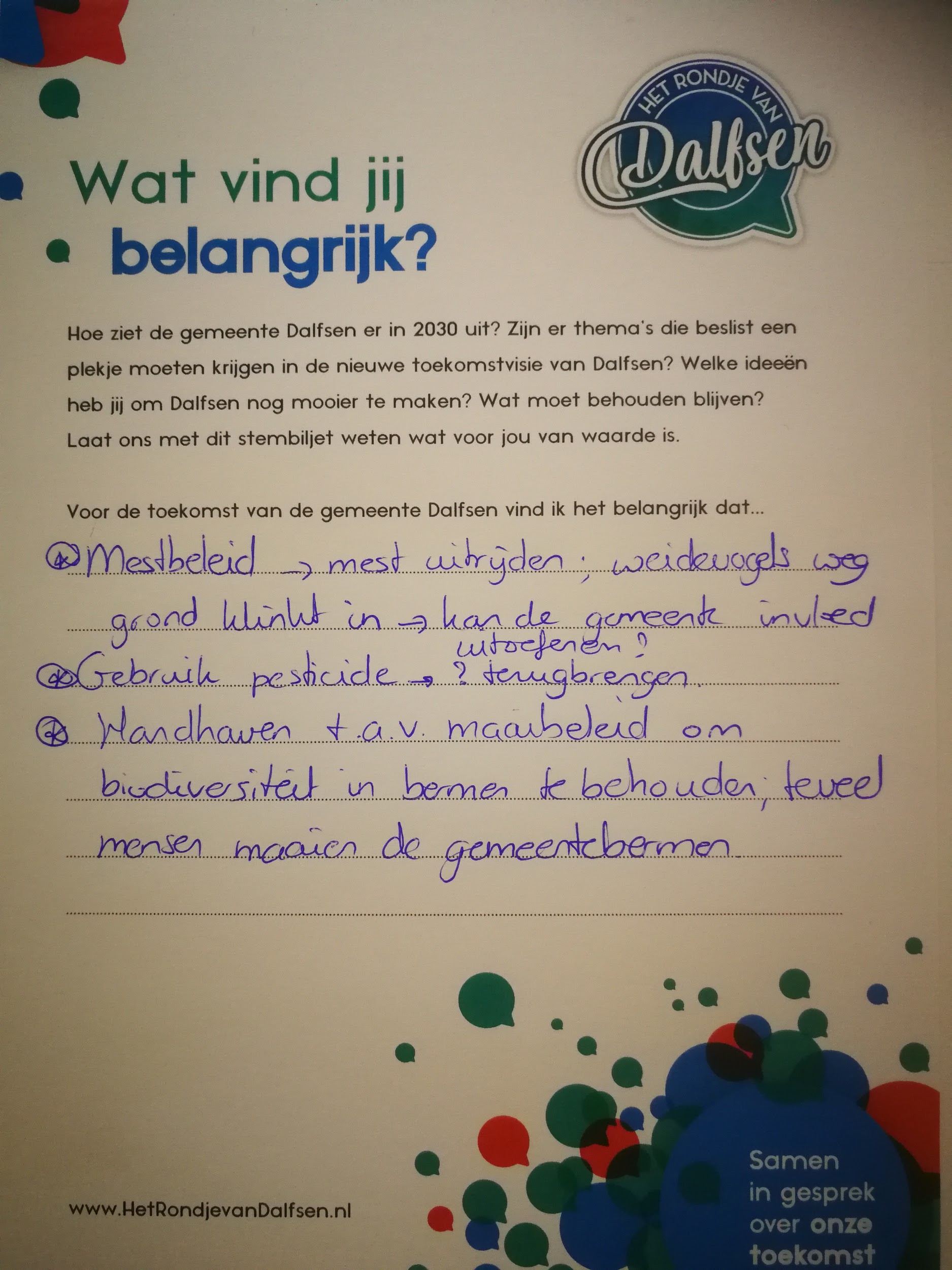 Statistieken het Rondje van Dalfsen:


11 locaties bezocht
313 stembiljetten verzameld
522 onderwerpen geturfd
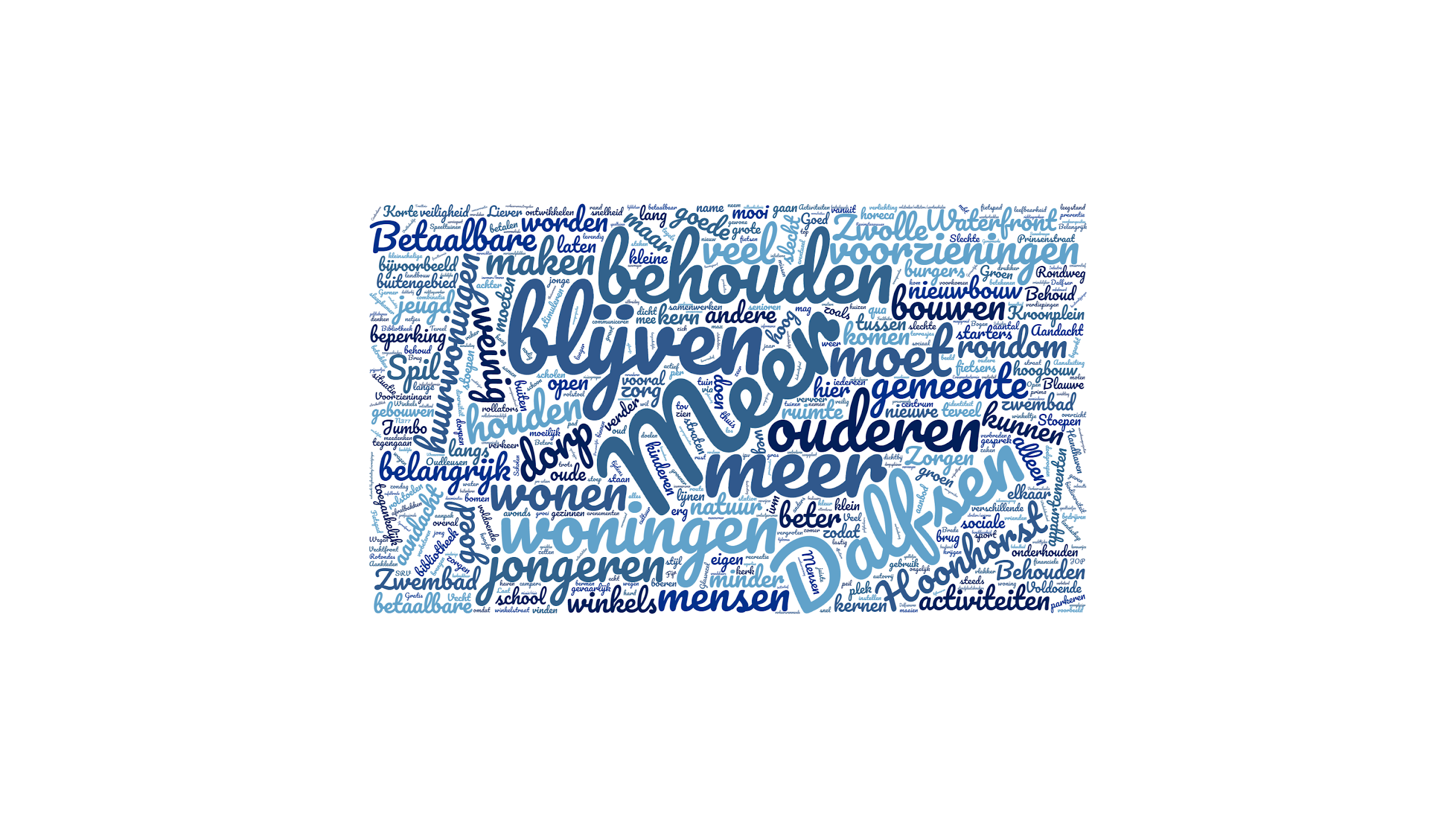 Onderwerp met stip op nummer 1:
Wonen en woningen.
“Betaalbare woningen dicht bij dorpskern.”

“Woningen geschikt maken voor toekomstige ouderen.”

“Meer woonmogelijkheden jonge gezinnen.”

“Betaalbare woningen voor jongeren, veel vrienden zijn uit Dalfsen vertrokken omdat ze geen woning konden vinden.”

“Sociale huurwoningen voor lage inkomensgroep.”

“Betaalbaar wonen voor lokale mensen, identiteit van dorp verandert hierdoor. Mensen met minder geld de dupe.”

“De bebouwing rondom kerk, Aldi, Franse Pad, Molendijk, oude politiebureau snel bekijken. Kunnen dat seniorenwoningen worden?”
Andere veel voorkomende onderwerpen:
- Het dorpse karakter- Sociale voorzieningen- Natuur en rust- Levendigheid dorpskernen- Zorg en gezondheid
- Mobiliteit en toegankelijkheid
Drie hoofdthema’s:
SamenLeven in Dalfsen
SamenWerken in Dalfsen
SamenWonen in Dalfsen
SamenLeven (12-11)


- Iedereen doet mee- Gezond zijn en blijven- Prettig leven met elkaar- Vrije tijd
SamenWerken (13-11)


- Bedrijvigheid en ondernemen- Kansen in het buitengebied- Interactie in de gemeenschap- Scholen en onderwijs
SamenWonen (19-11)


- Ruimtelijke beleving- Fijn wonen voor iedereen- Vrijheid om te bewegen- Een groene omgeving
Thema 1: Iedereen doet mee
“Inwoners moeten meer ruimte krijgen in het meedenken over de eigen buurt.”

“Jongeren met beperking in kern Dalfsen, belangrijk voor sociaal netwerk/dagbesteding/verenigingen en zorg.”

“Vrijwilligerswerk is belangrijk voor het in stand houden van voorzieningen.”

“De gemeente moet ouderen faciliteren in de digitale samenleving.”
Thema 2: Gezond zijn en blijven
“Dalfsen moet een voorbeeld zijn voor andere dorpen qua gezondheid.”

“Reanimatiecursussen verdwijnen nu SAAM zich terugtrekt.”

“Belangrijk dat je oud kan worden in Dalfsen zonder eenzaam te zijn.”

“We moeten mantelzorgers in beeld houden en vrijwilligers waarderen.”
Thema 3: Prettig leven met elkaar
“Er moet meer verdraagzaamheid komen in het buitengebied tussen inwoners en boeren.”

“De openbare ruimte moet zo ingericht worden dat het de ontmoeting faciliteert.”

“Dalfsen heeft meer diversiteit nodig.”

“Statushouders meer verspreiden, nu vier gezinnen in één straat.”
Thema 4: Vrije tijd
“Er moeten meer activiteiten voor jongeren komen.”

“Het JOP (Jeugd Ontmoetings Punt) moet weg.”

“Het zwembad moet bij warme zomers langer open blijven.”

“Meer mogelijkheden voor BMX en motorcross.”
SamenLeven in 2030
Annemarth IdenburgDirecteur Trendbureau Overijssel
De toekomst van SamenLeven
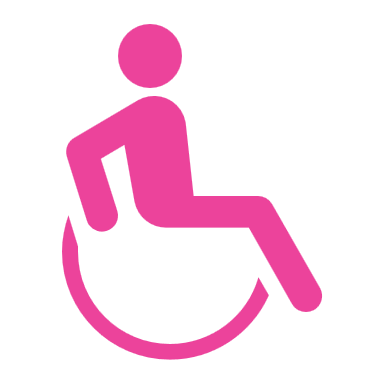 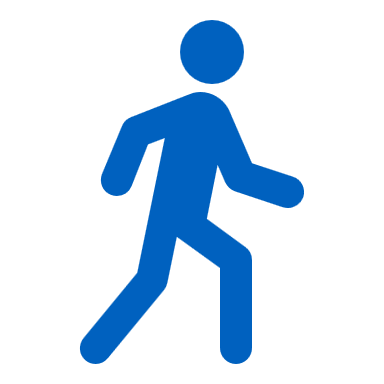 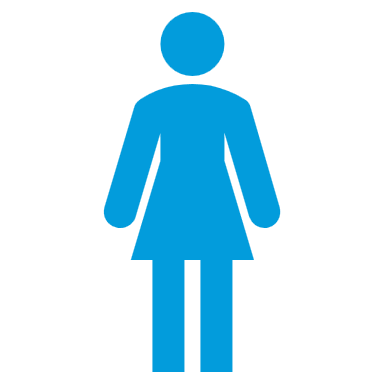 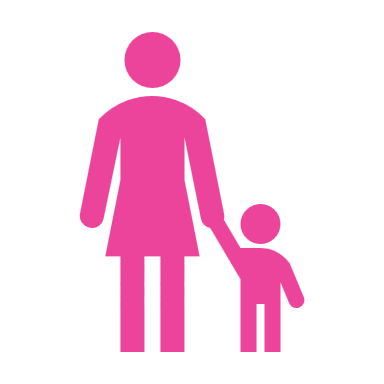 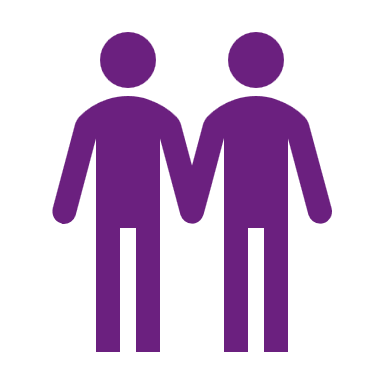 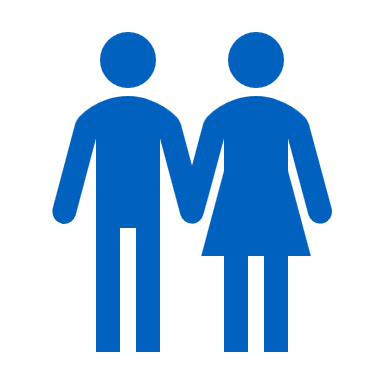 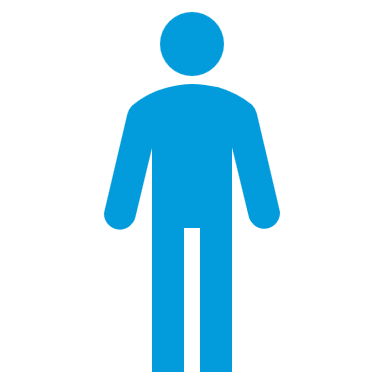 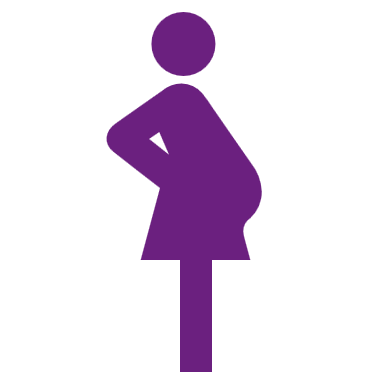 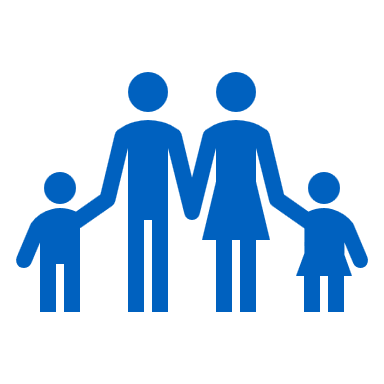 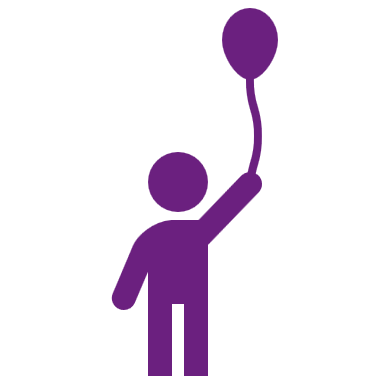 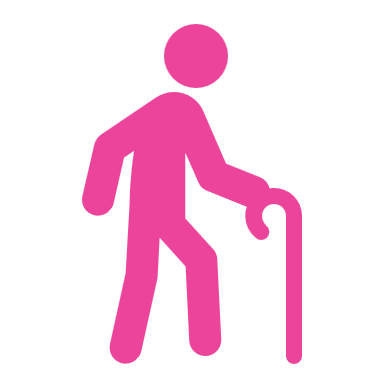 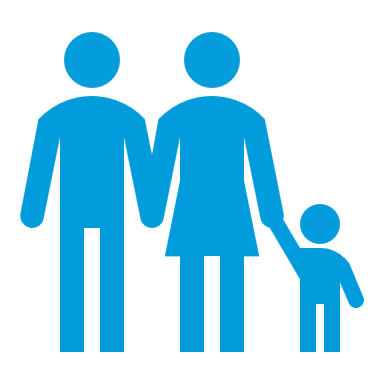 Dalfsen 12 november 2019 – Annemarth Idenburg
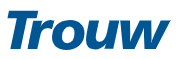 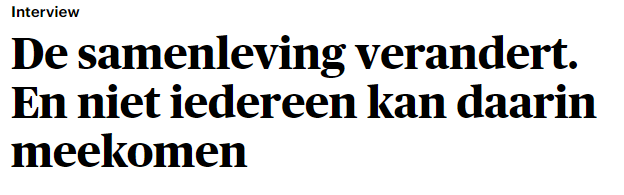 23 februari 2019
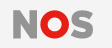 29 maart 2019
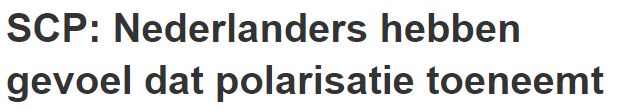 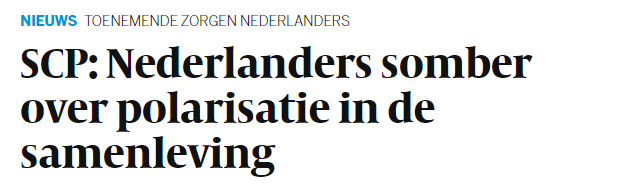 29 maart 2019
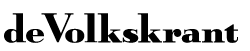 Veerkrachtige samenleving 

1. Zorg voor diversiteit: iedereen mag mee doen;
2. Zorg voor behouden verbindingen: iedereen kan mee doen;
3. Zorg voor nieuwe verbindingen: veilige publieke ruimte;
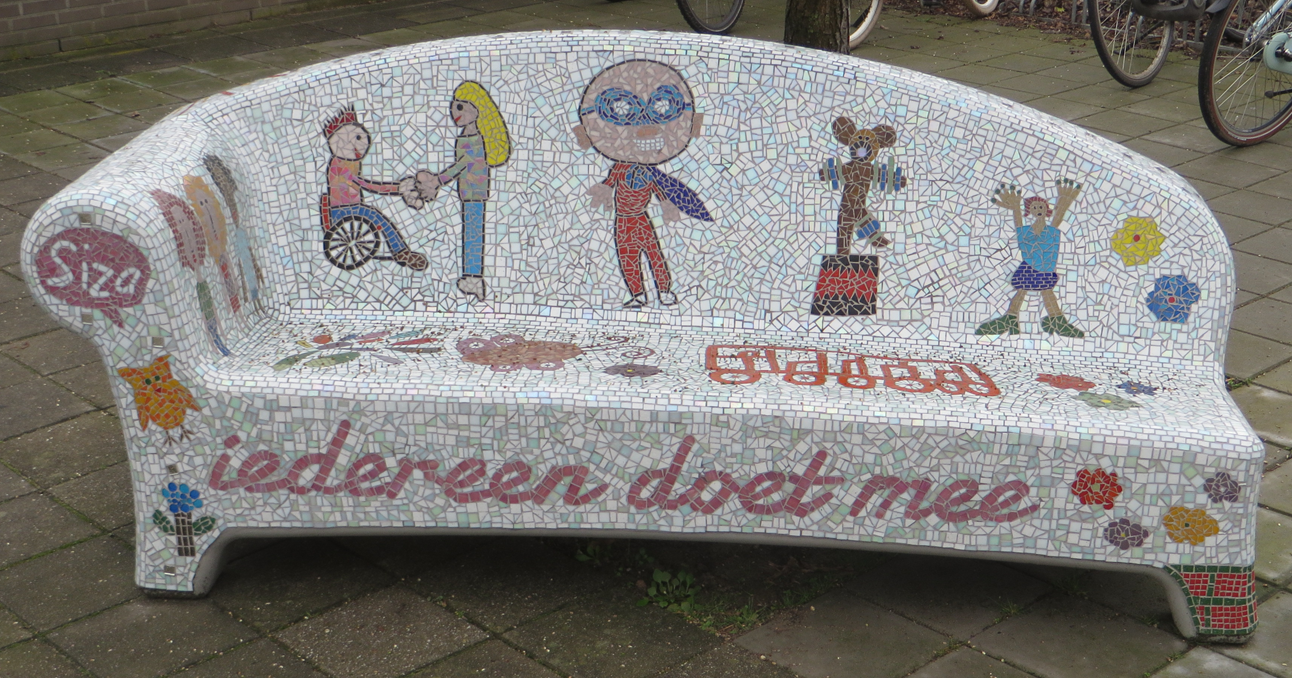 Bevolkingsgroei
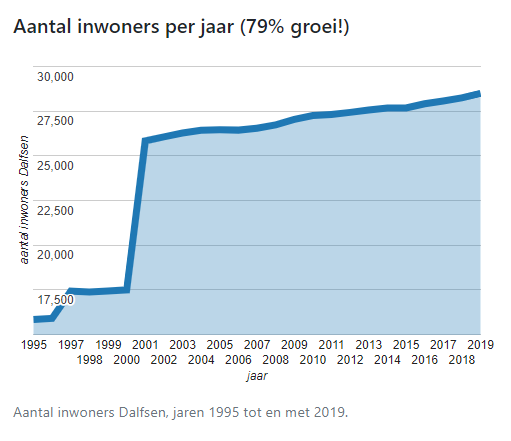 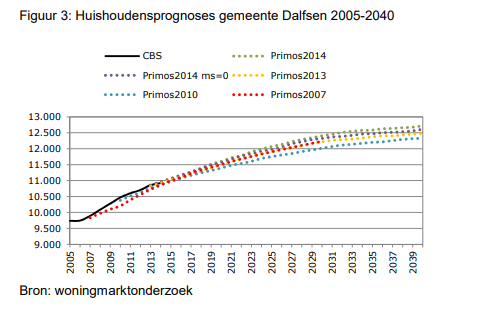 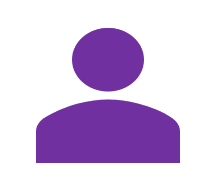 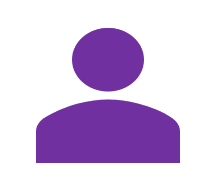 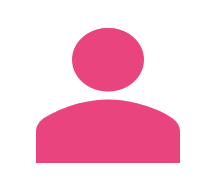 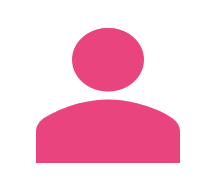 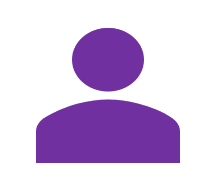 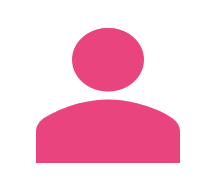 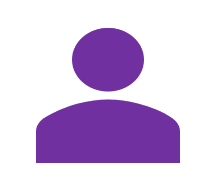 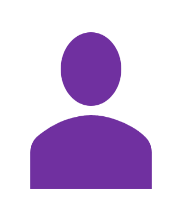 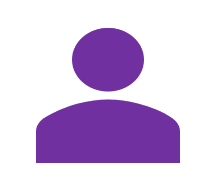 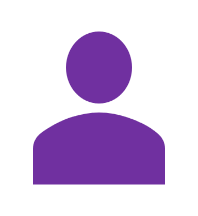 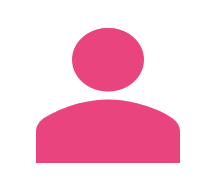 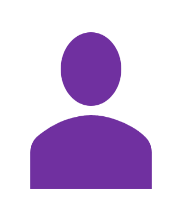 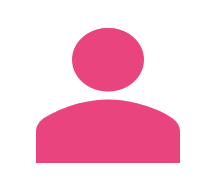 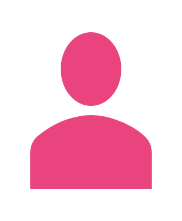 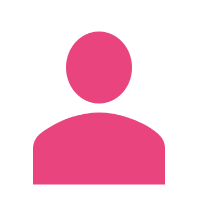 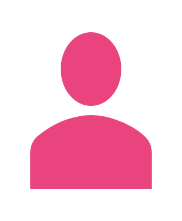 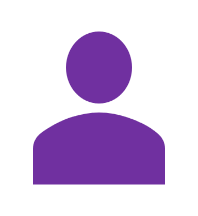 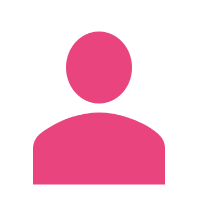 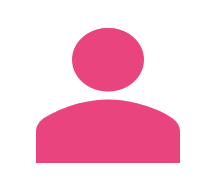 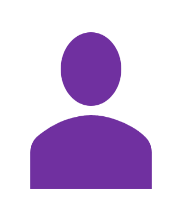 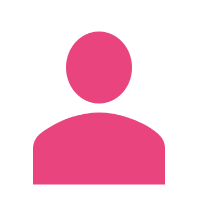 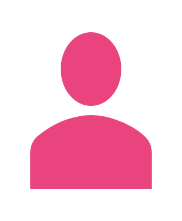 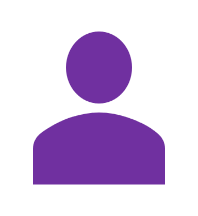 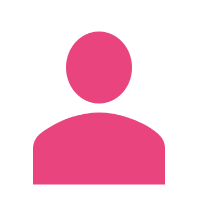 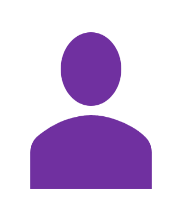 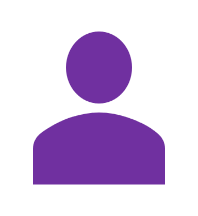 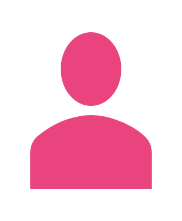 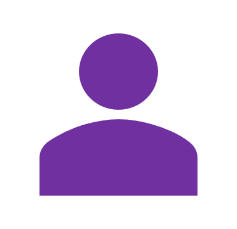 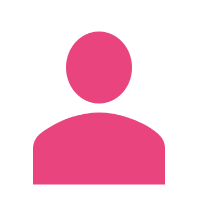 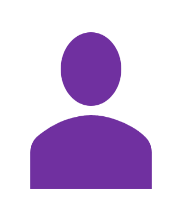 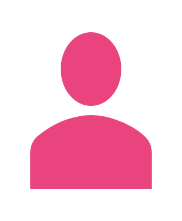 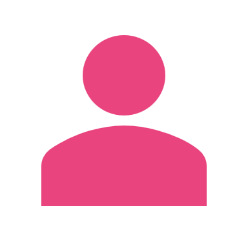 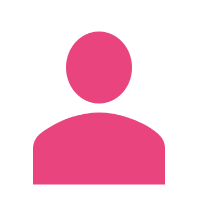 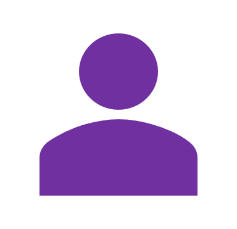 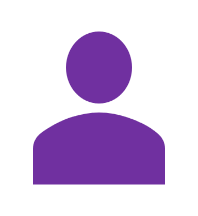 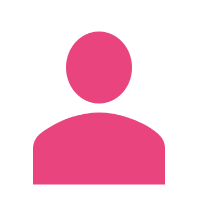 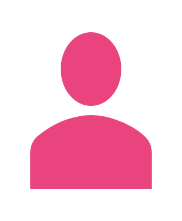 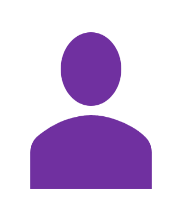 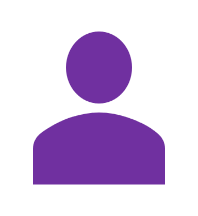 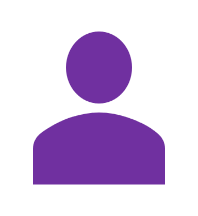 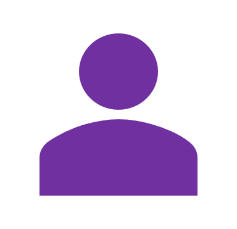 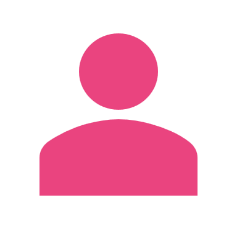 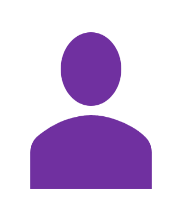 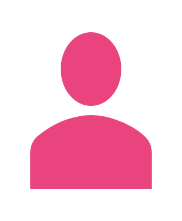 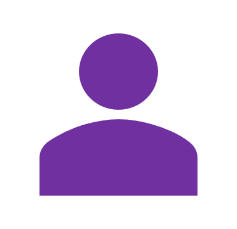 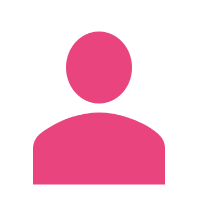 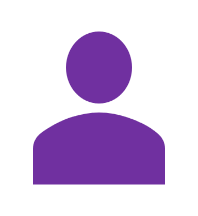 Technologie: mobiliteit, communicatie
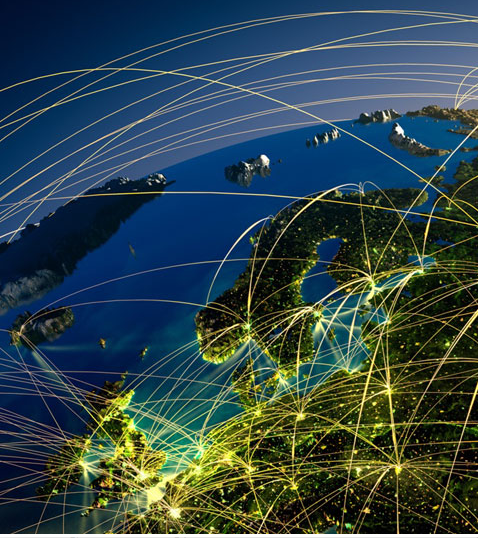 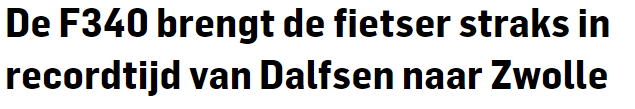 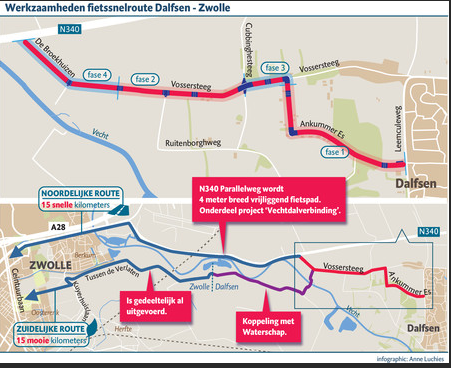 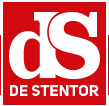 12 oktober 2019
Wie zorgt voor de samenleving?
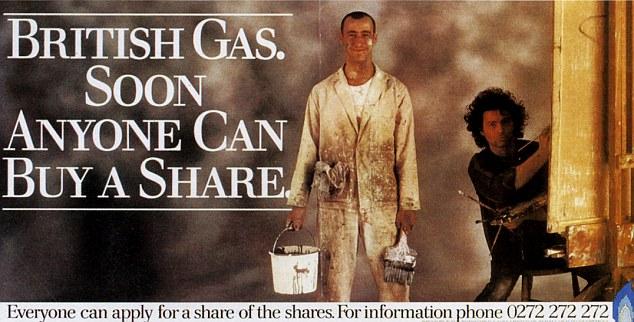 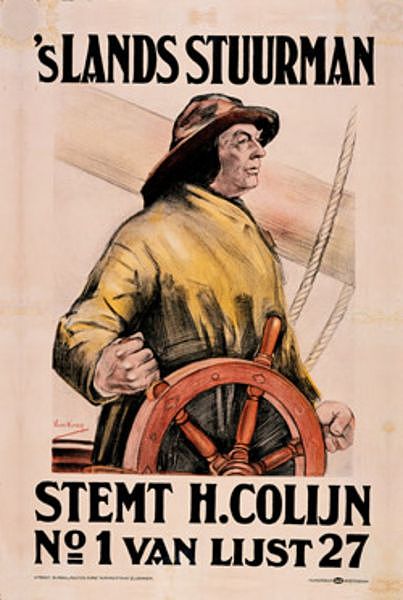 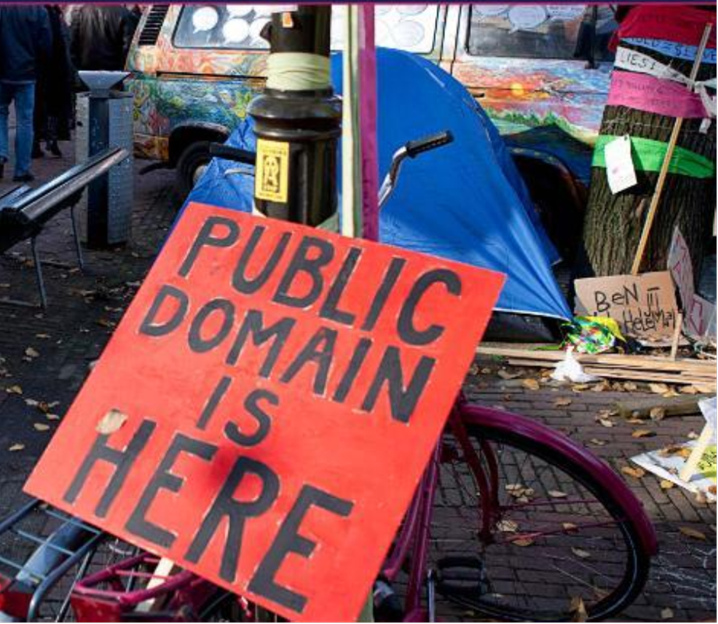 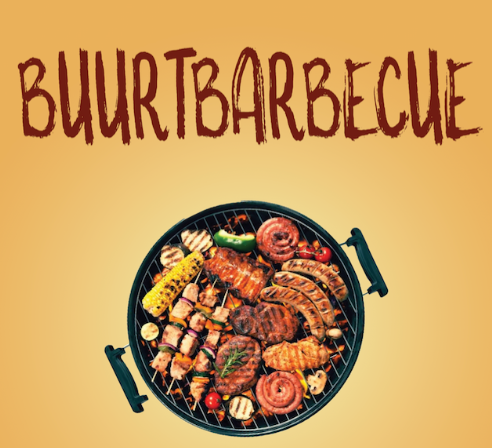 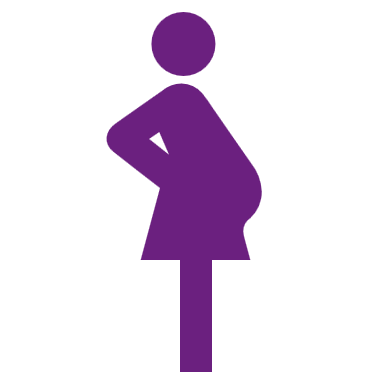 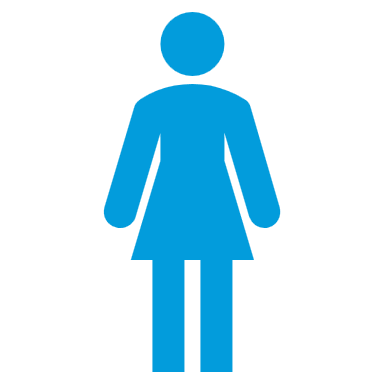 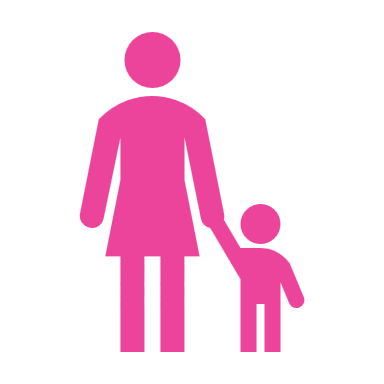 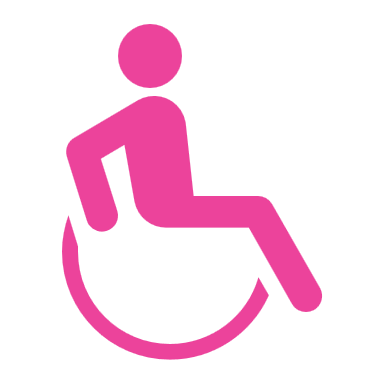 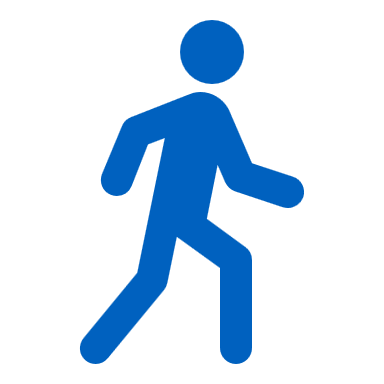 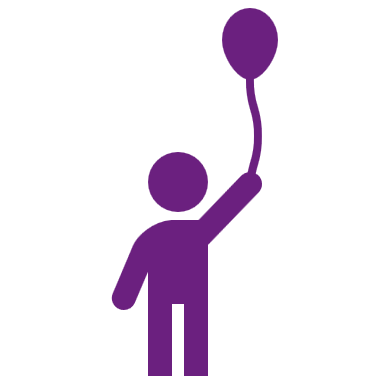 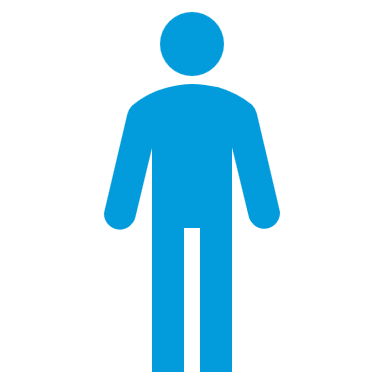 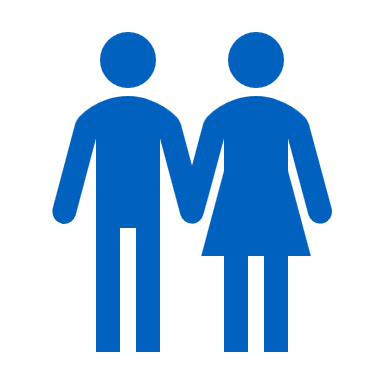 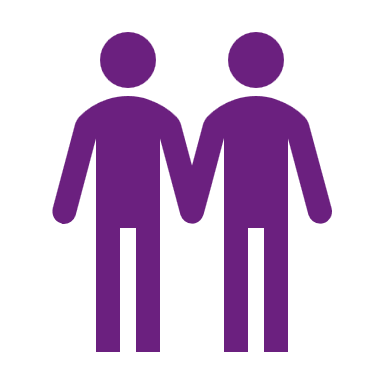 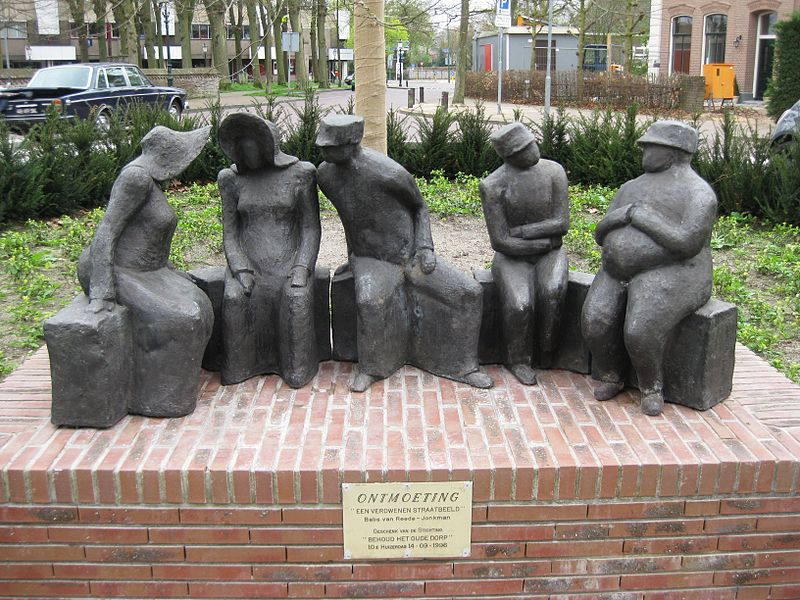 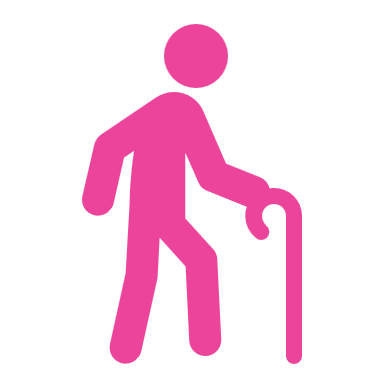 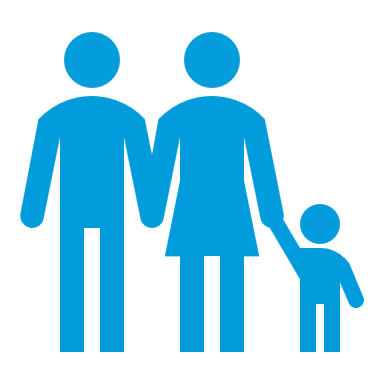 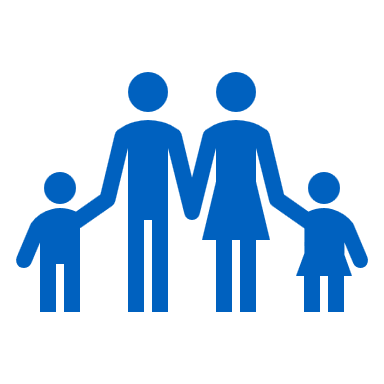 Dalfser dromenJenny Mannes en Marcel Slootweg
Wat gaan we nu doen?
Centrale vragen aan tafel:
Vraag 1: Hoe staan de vier subthema’s in verhouding tot het verhaal van de hoofdgast en wat er in de toekomst op ons af gaat komen (zoals bevolkingsontwikkeling, verduurzaming, vergrijzing, energietransitie en  digitalisering)?


Vraag 2: Wat voor soort gemeente willen we zijn, en wat zouden we gezamenlijk kunnen doen om dat op dit subthema te bereiken?
Gespreksronde 1 (30 minuten)
Gespreksronde 2 (30 minuten)
Gespreksronde 3 (30 minuten)
De oogst.
Het slotwoord.
Een Rondje van Dalfsen.
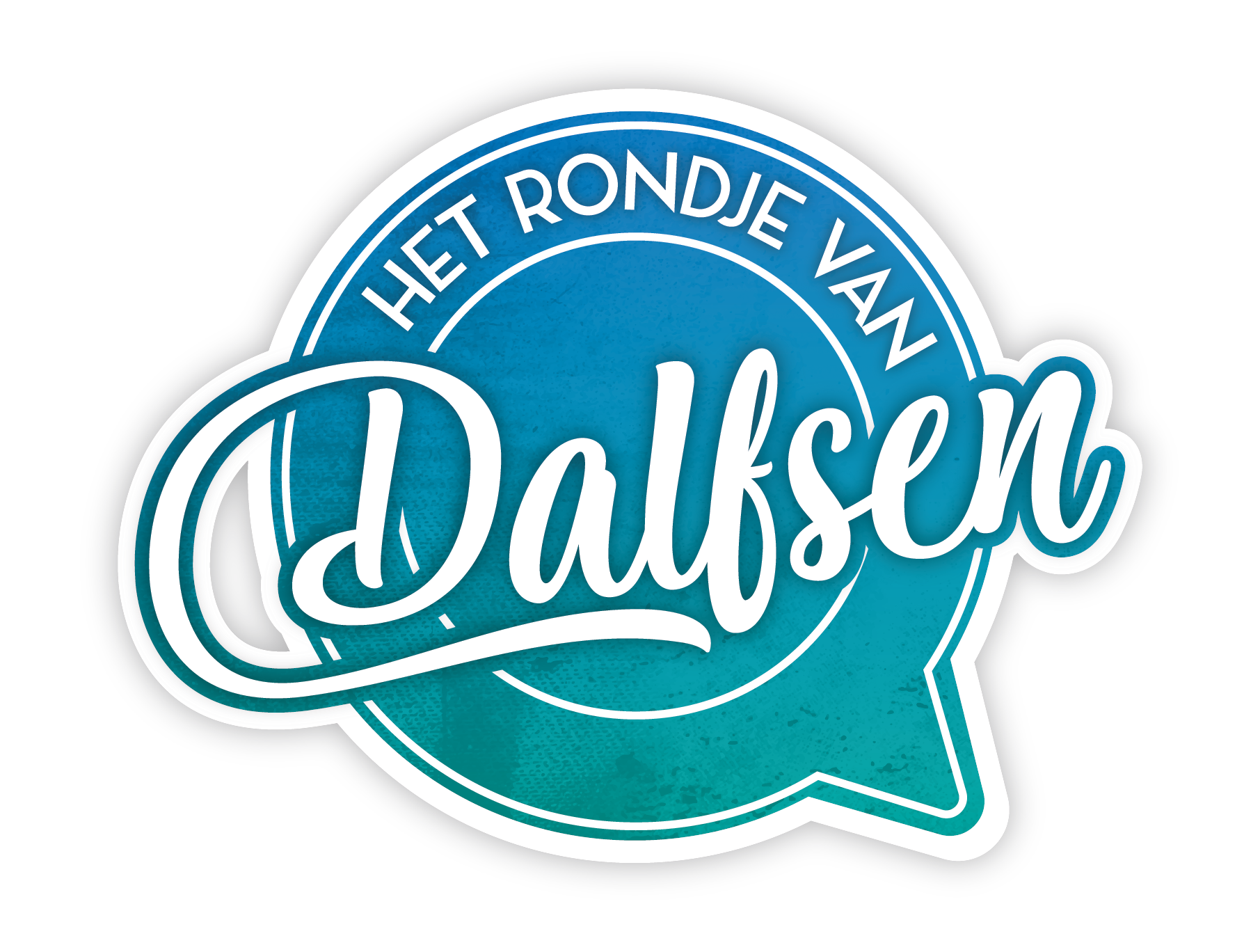 Hartelijk dank!
met speciale dank aan
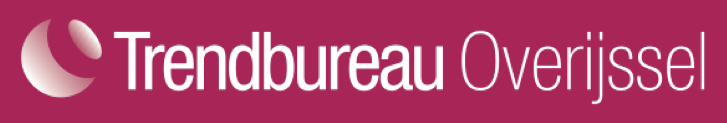